Bitki Besin Elementleri
Bitki Gelişimini Etkileyen Etmenler
Genetik Etmenler
Çevresel Etmenler
Işık
Toprak( Durak yeri)
Isı
Hava
Su
Bitki besin maddeleri
CO2
Bitki Besin Elementleri
‘Işık enerjisi ( güneş ya da yapay ışık) Karşısında gerçekleştirilen fotosentez sonucu ışığın fiziksel enerjisinin kimyasal gıda enerjisi şeklinde depo edildiği organik maddenin  yapısında kullanılan ve bitkiler tarafından az ya da çok adsorbe edilen kimyasal elementler’
Besin Elementlerinin İşlevleri
Hücre duvarının ve protoplazmanın yapı maddeleri olmaları
Bitki hücrelerinin ozmotik basınçları üzerine etkileri
Tamponluk ve asitliğe karşı etkileri
Hücre zarlarının geçirgenlikleri üzerine etkileri
Katalitik etkiler
Toksik etkiler
Antagonistik etkiler
Mutlak Gerekli Bitki Besin Elementleri
Havadan ve sudan alınanlar;
C
H
O
CO2 + H2O + Işık 		CH2O +O2
6 CH2O 			C6H12O6
Mutlak Gerekli Bitki Besin Maddeleri
Toprak katı maddelerinden
Mutlak gerekli makro bitki besin elementleri 
Azot(N)
Fosfor (p)
Potasyum (K)
Kalsiyum (Ca)
Magnezyum (Mg)
Kükürt (S)
Mutlak Gerekli Bitki Besin Maddeleri
Mutlak gerekli mikro bitki besin elementleri
Demir (Fe)
Mangan (Mn)
Bakır (Cu)
Çinko (Zn)
Molibden (Mo)
 Bor (B)
Klor (Cl)
BBE
Mikroelementler ve yarayışlı elementler
Sodyum(Na)
Nikel (Ni)
Silisyum (Si)
Vanadyum (V)
Kobalt (Co)
BBE Alımı
Toprakaltı organları (kök sistemleri)
Rizosfer(köklerin doğrudan etkilediği 1-2mm toprak alanı)
Topraküstü organları (gövde dal yaprak)
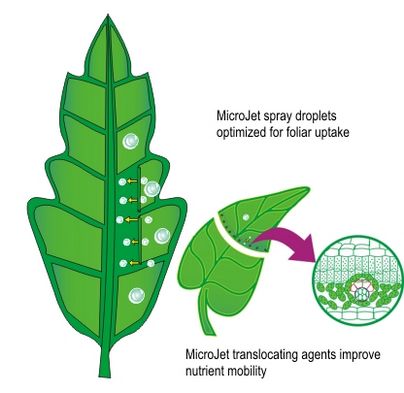 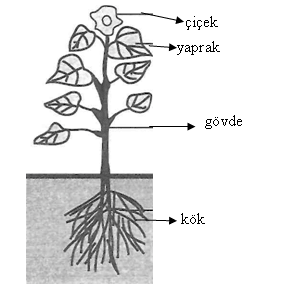 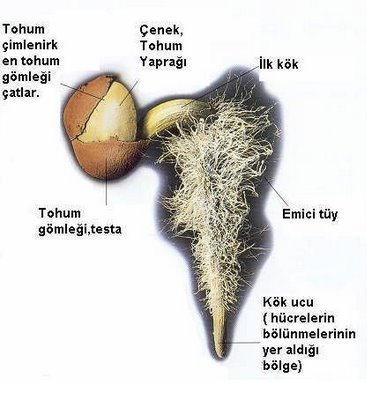 BBE Kök Üzerine Alınması
Karbonik asit kuramı ( Çözelti kuramı)
CO2+ H2O	      H2CO3		H+ + HCO3

Kontak değişim kuramı
Salınım (ossilasyon) hacmi
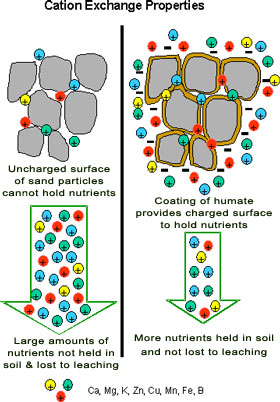 BBE Kök İçerisine Alınması
Pasif absorbsiyon
Difüzyon
Osmoz
İyon değişimi
Donnan dengesi
Aktif (Metabolik) absorbsiyon
Taşıyıcı kuramı
BBE Alımına Etki Yapan Etmenler
Sıcaklık
Işık
Havalanma
pH
İyonların karşılıklı etkileri
Bitki çeşidi
Bitkilerin büyüme durumu
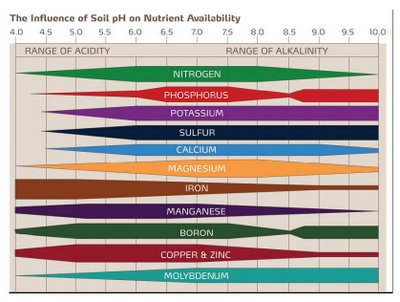 Toprak Üstü Organları ile BBE Alımı
CO2, O2, SO2, NH3, NO2
Fe, Mn, Zn, Cu
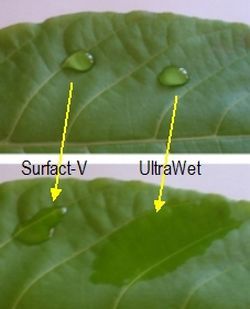 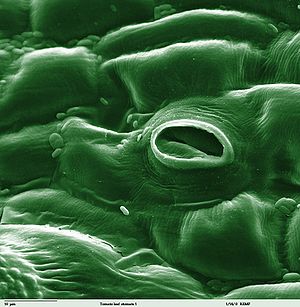 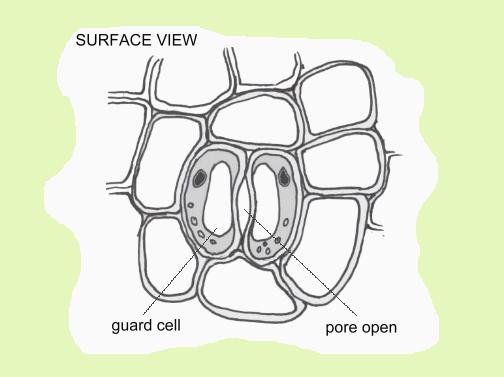 Azot (N)
Yararları
Bitkinin vejetatif büyümesini artırır
Bitkilerin koyu renk almasını sağlar
Dane ve dolgunluğunu ve verimi artırır
P ve K’nın kullanılmasını ayarlar
Azotlu Gübreler  
Amonyum sülfat (%21)
Amonyum nitrat (%33) 
Üre (%46)
Kalsiyum nitrat (%15,5)
Fosfor (P)
Yararları
Hücre bölünmesini artırır
Yağ ve nişastanın şekere dönmesi artar
Çiçeklenme ve meyve verimini artırır 
Fosforlu gübreler
Triple süperfosfat (TSP, %44-50)
Diamonyum fosfat (DAP, %46)
Monoamonyum fosfat (MAP, %52-55)
Potasyum (K)
Yararları
Klorofil oluşumunda rol alır
Nişasta ve şekerlerin yer değiştirmesi için esastır
Meyve kalitesini artırır
Kök sisteminin ve hastalıklara direncin artırılmasını sağlar
Potasyumlu gübreler
Potasyum Sülfat (%48-52)
Potasyum Klorür (%60)
Fosforik asit (%72-79)
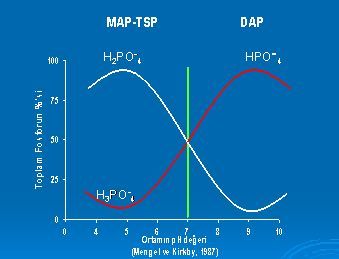